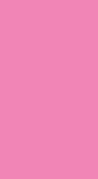 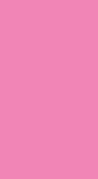 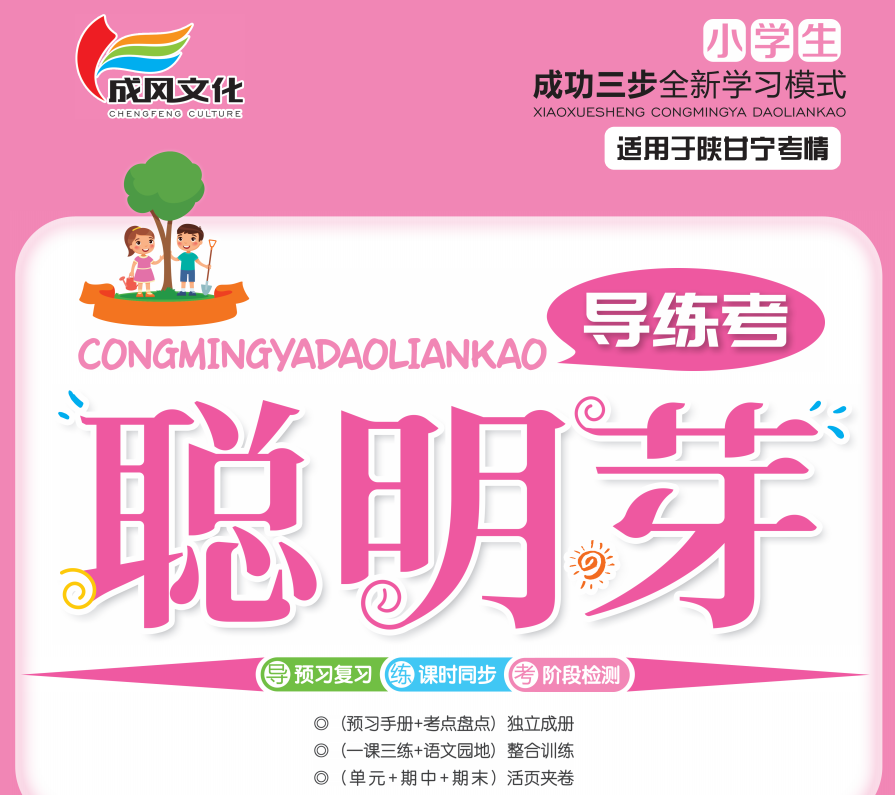 第六单元
第六单元知识盘点
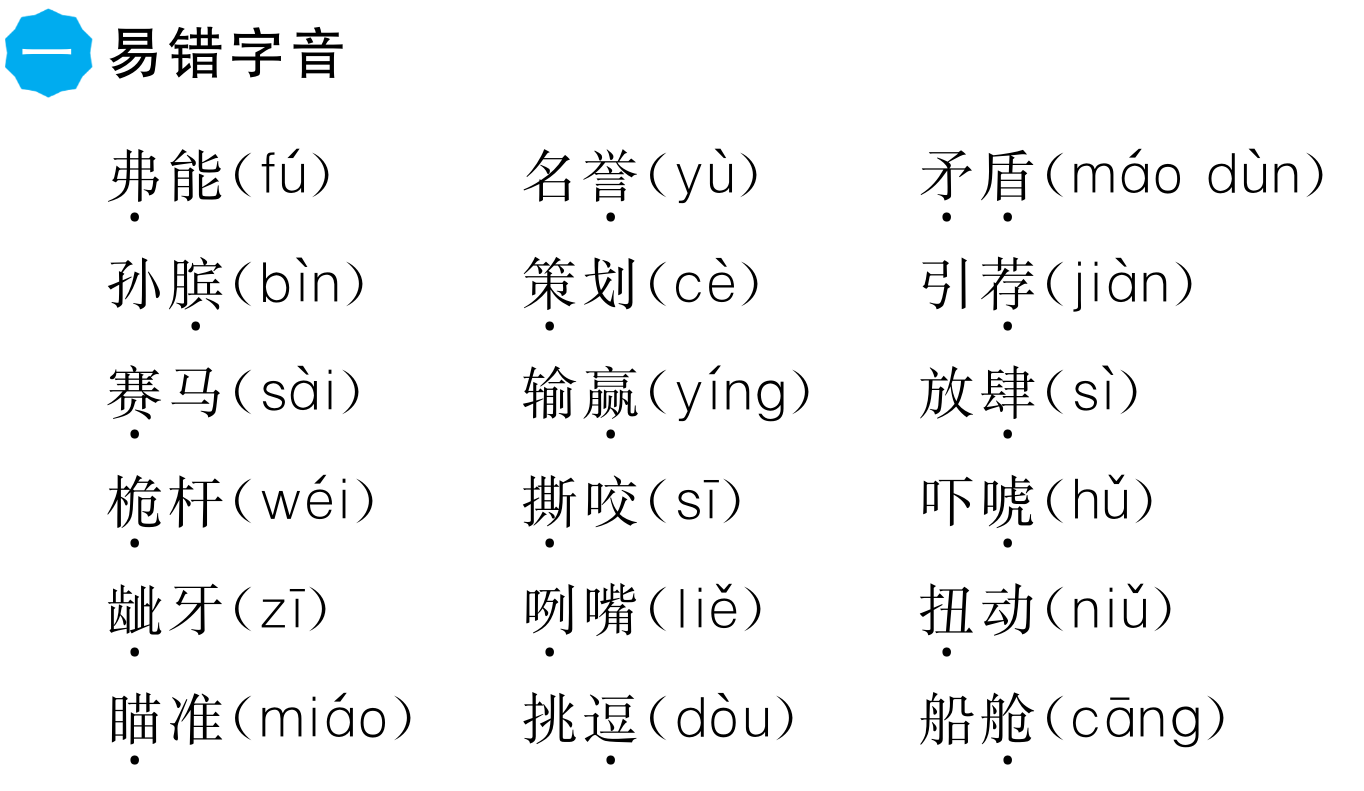 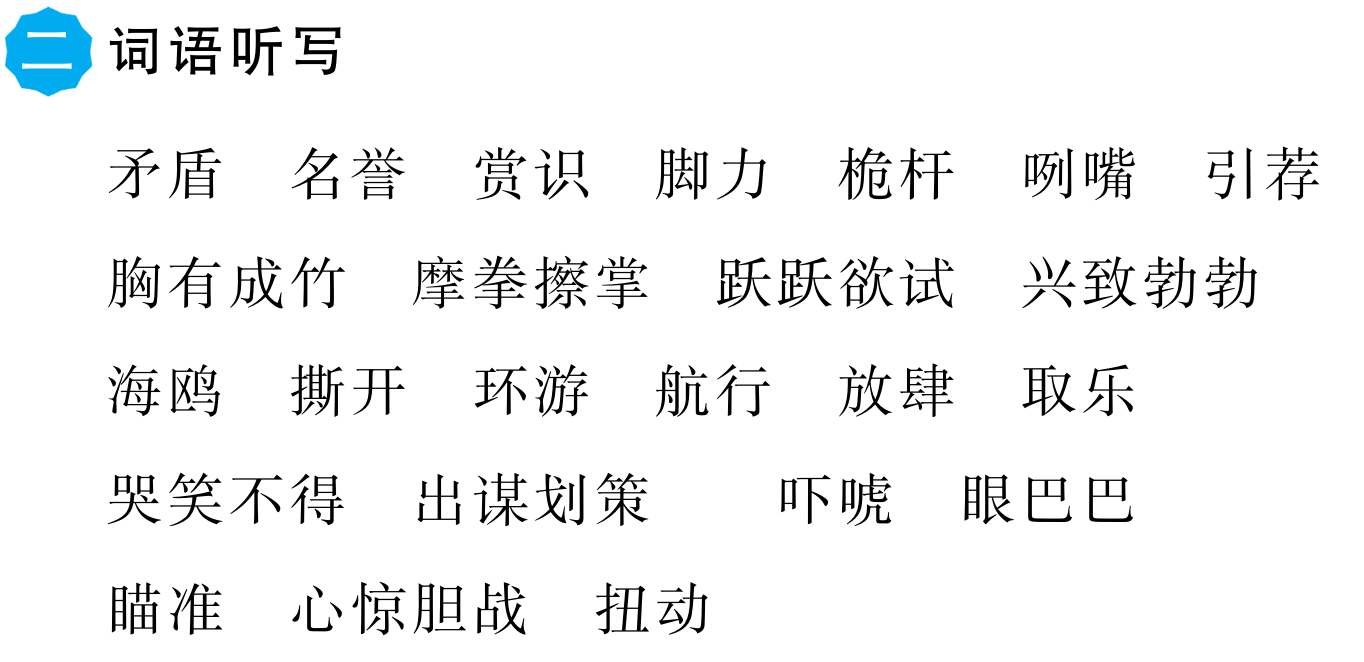 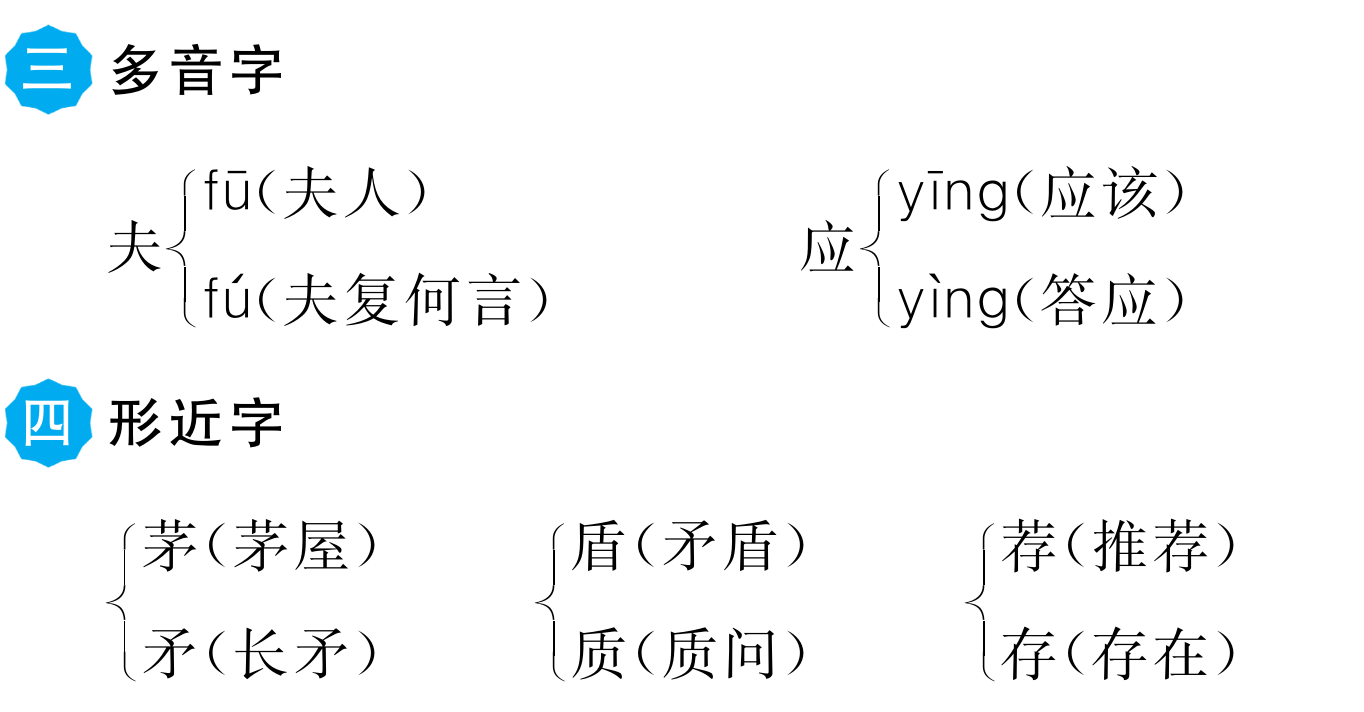 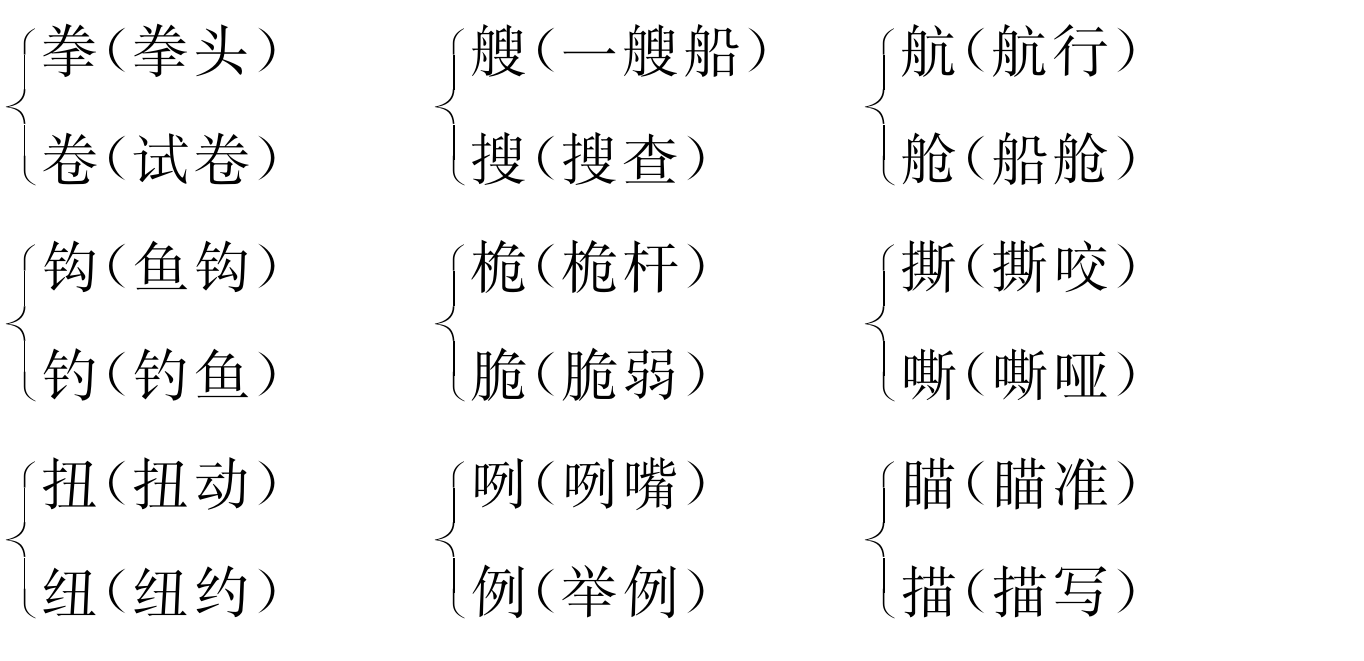 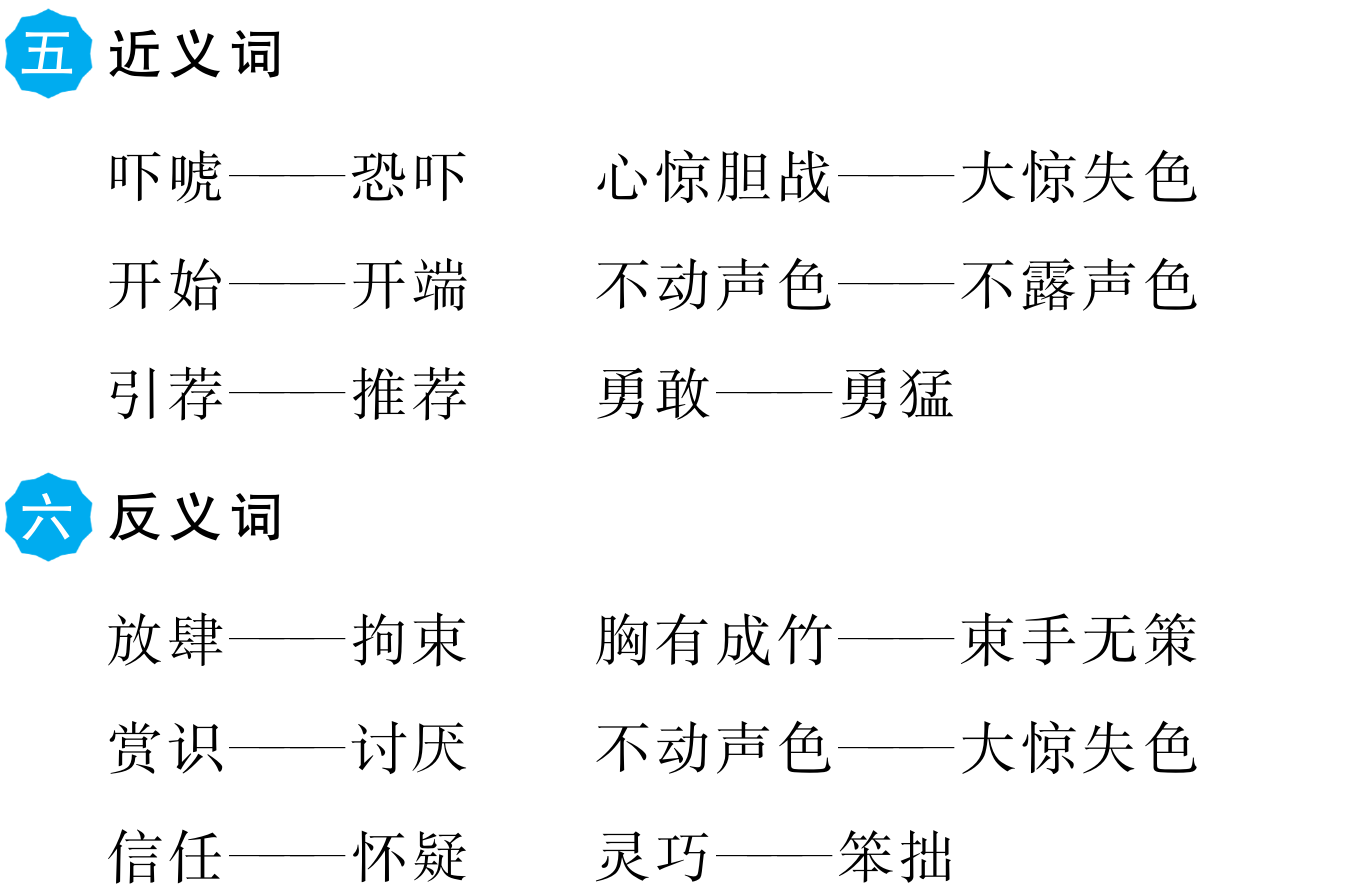 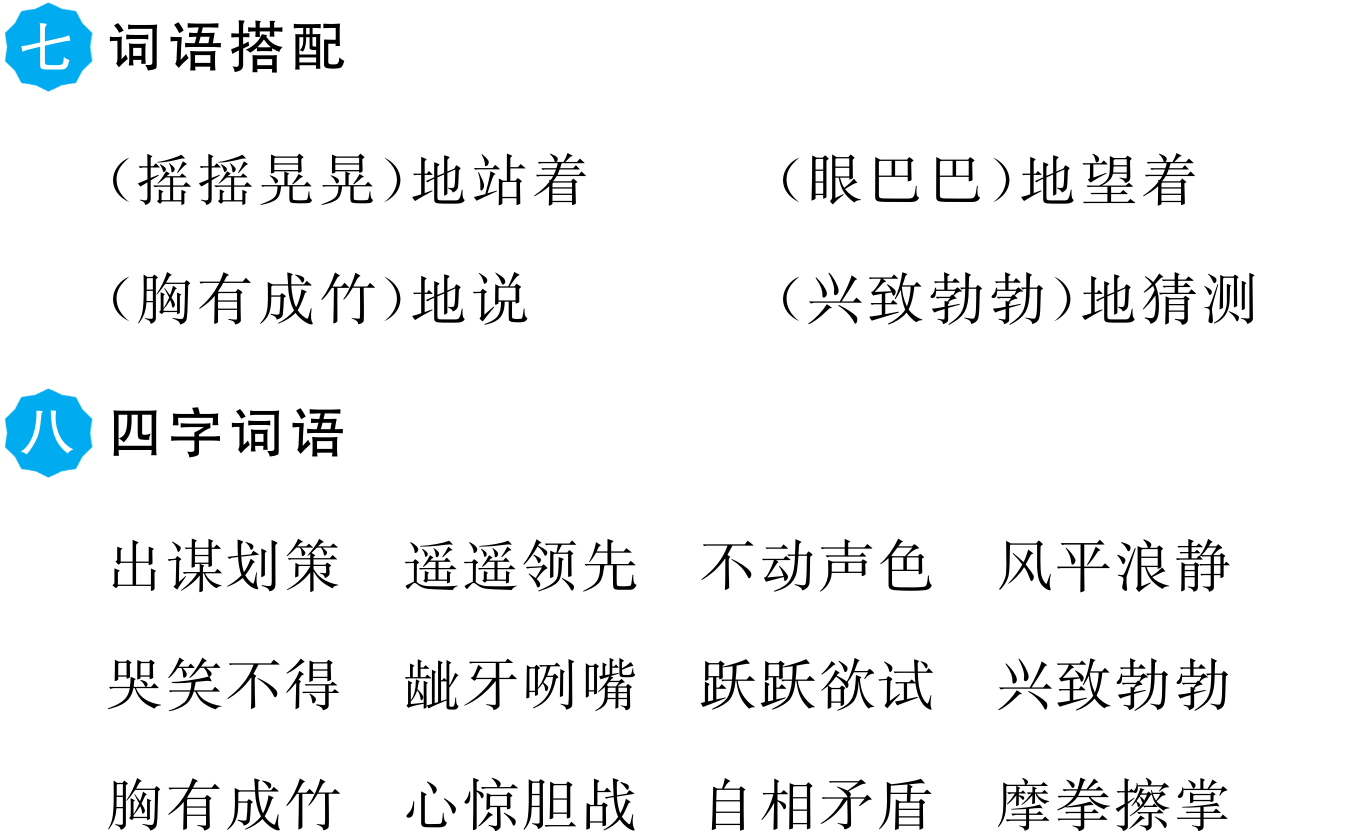 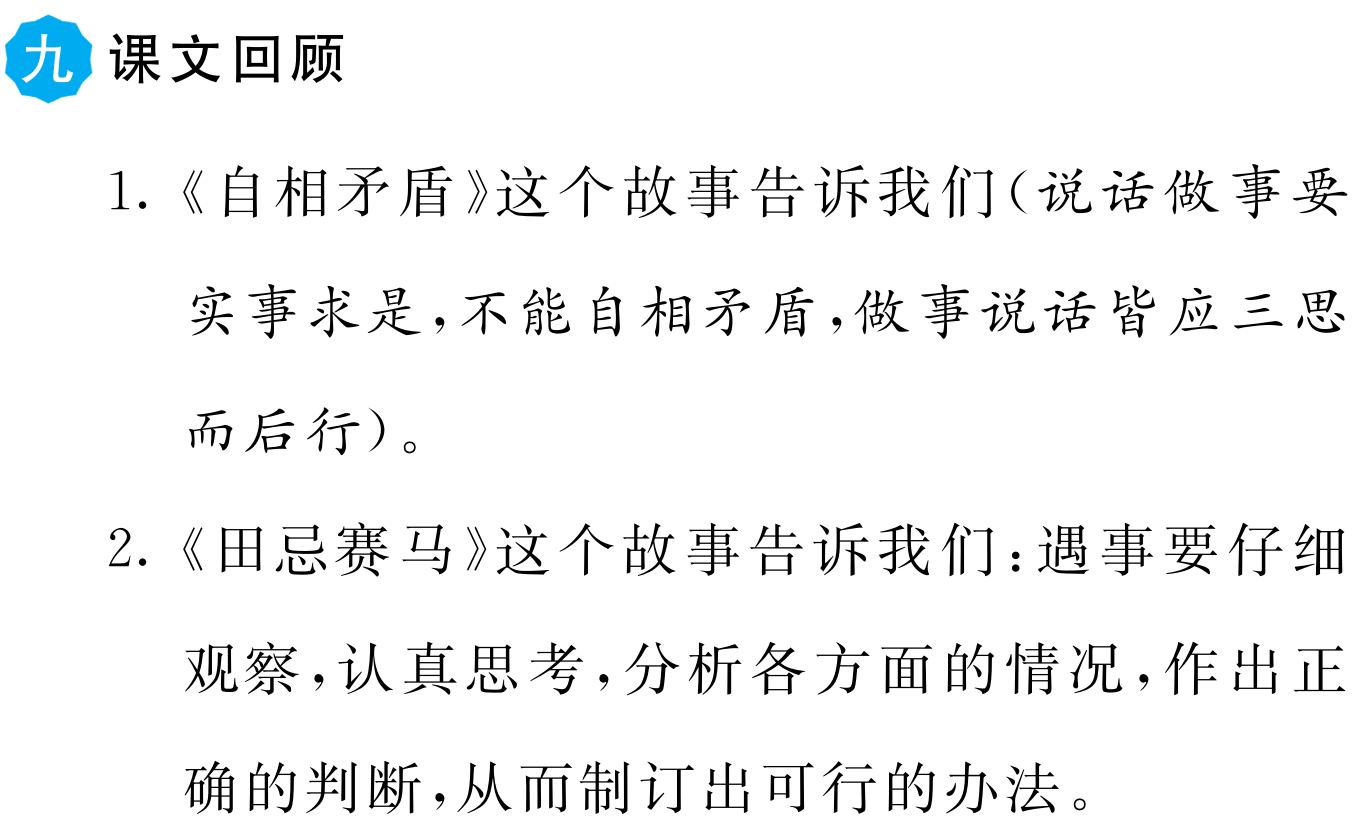 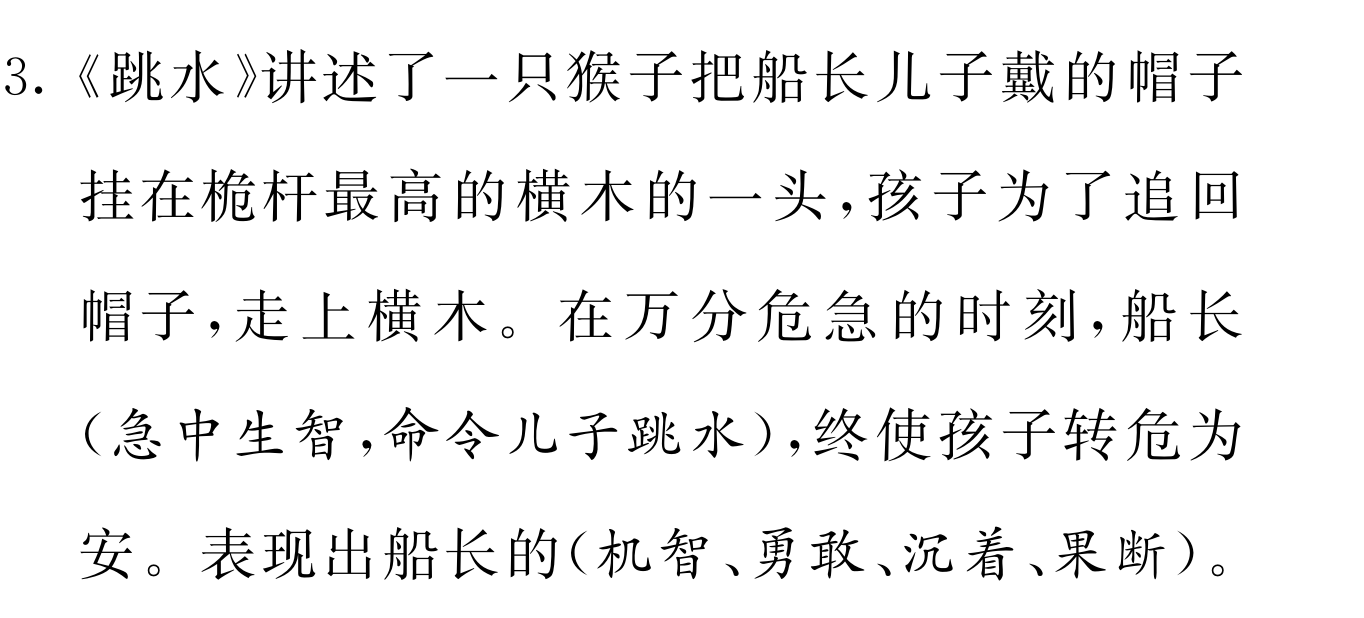 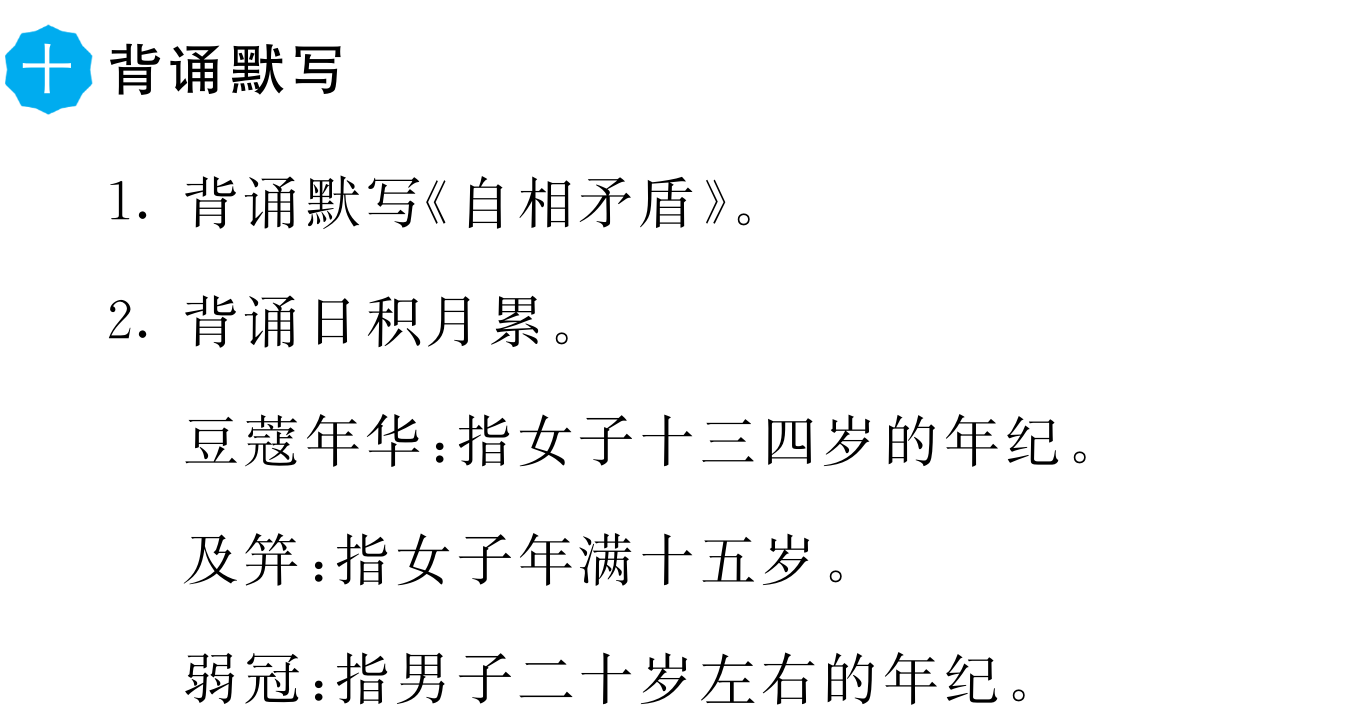 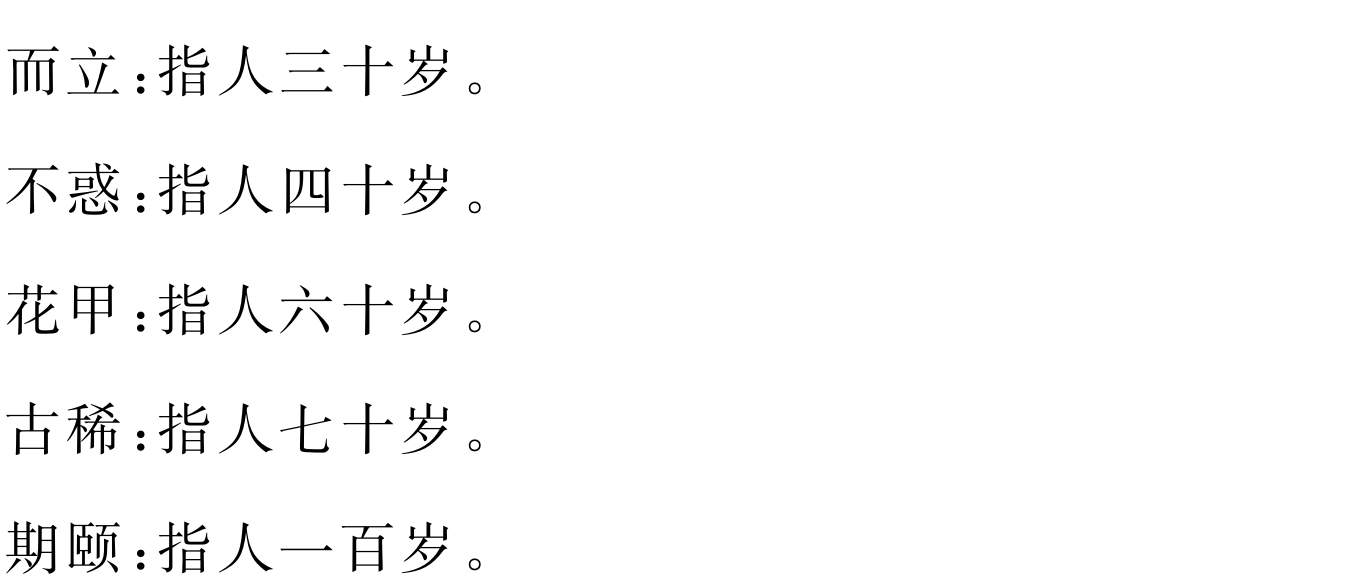 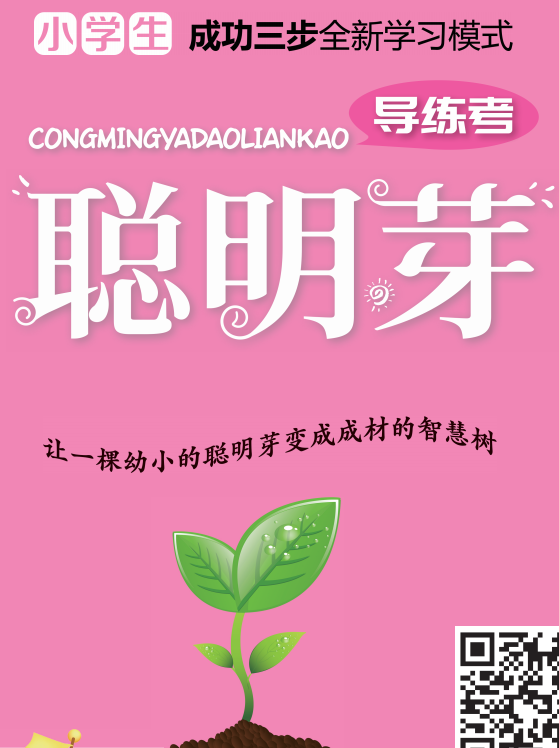 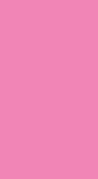 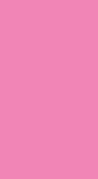 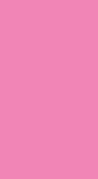 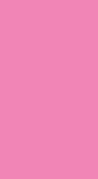